Advancing Data Literacy: Senior Manager Training for M4s
Kevin Hanegan
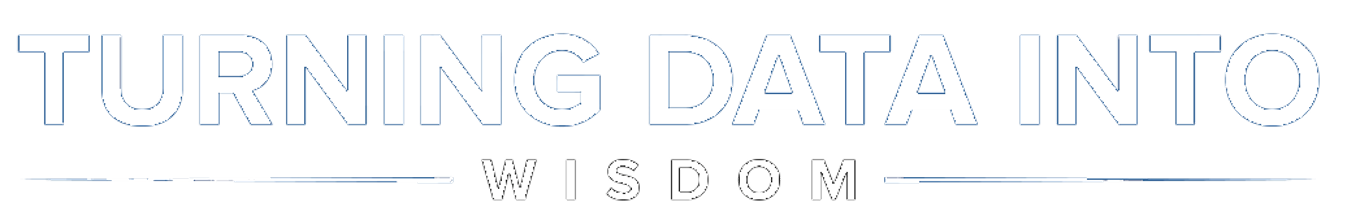 What is Data?
You applied the decision from the knowledge and reflected upon
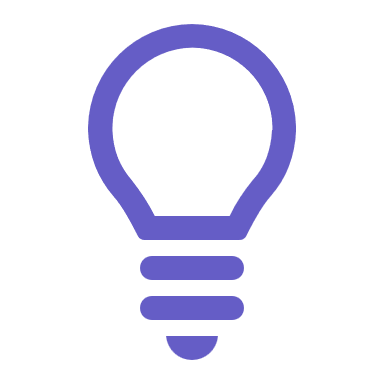 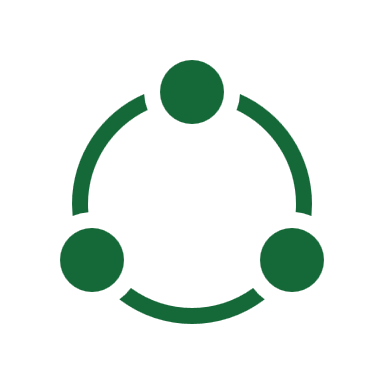 Wisdom
You understand all the context and why things are happening
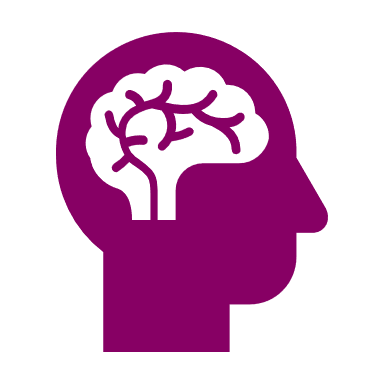 Understanding
You recognize the value in the information and apply it to your personal beliefs
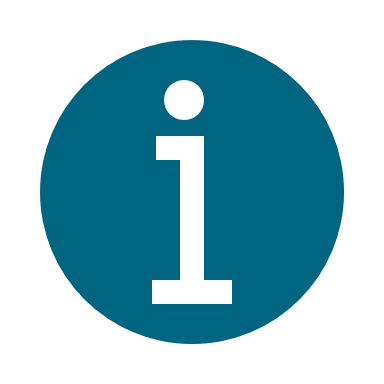 Knowledge
You start to connect data points and potentially identify patterns
Information
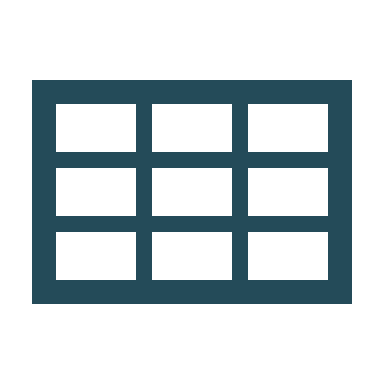 Taking in your senses. A number by itself
Data
How Our Brain Influences Decisions With Data
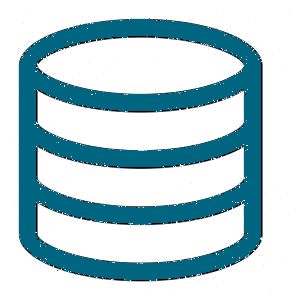 Beliefs, Experience
Outputs
Assumptions
Logical Fallacies
Cognitive Limits
Motivational Limits
Culture
Context
Risk/Reward
Social Factors
Ethics
Intuition
Heuristics
Bias
Emotions
Judgements
Behaviors
Decisions
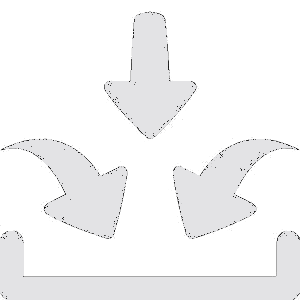 Interpretation
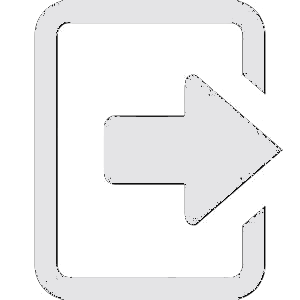 Inputs
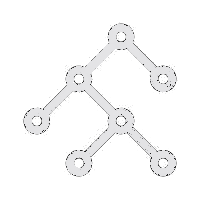 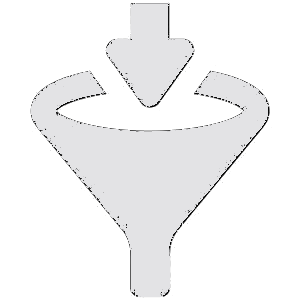 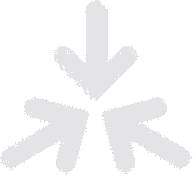 Evaluation
Perception
Traditional Decision Models are Outdated
Continuous Feedback and Learning
Increased Complexity and Uncertainty
Data Explosion and Information Overload
Speed and Agility are Critical
Globalization and Cross-Functional Decision-Making
Rise of AI and Data-Driven Decisions
Customer Expectations and Market Dynamics
Technological Disruption and Digital Transformation
The Impact of Outdated Decision-Making Models
Business Performance Impacts

Reduced Competitive Edge

Lost Opportunities
Customer Impacts


Missed Customer Expectations

Reduced Customer Satisfaction
Employee Impacts


Lower Engagement 

Reduced Innovation

Increased Employee Frustration & Burnout
Long-Term Impacts


Reduced Sustainability

Reduced Long-Term Success
Operational Impacts


Decreased Agility and Adaptability

Decline in Efficiency
What is Needed Now?
Continuous Feedback and Learning
Cross-Functional Collaboration
Agility and Flexibility
Data-Informed and Insightful
Risk Management and Scenario Planning
Ethical and Responsible Decision-Making
AI and Automation Integration
Customer-Centric Focus
Why Data Informs, But Doesn’t Dictate
Why do you think we shouldn't let data alone dictate our decisions?
Human Element
Context
Intangibles
Brand Value & Reputation
Company Culture
Relationship Quality
Experience
Intuition
Judgement
Market Conditions 
Timing 
Unique Circumstances
Data Limits
Ethical Considerations
Future Uncertainty
Unknown Disruptions
Innovation Potential
Market Evolution
Incomplete Information
Historical Bias
Not Everything Can Be Measured
Values Alignment
Social Responsibility 
Long-term Impact
What is Data-Informed Decision-Making?
The process of integrating data insights with human expertise and judgment to guide decisions
Promotes Critical Thinking
Balances Data with Human Judgement
Considers Context and External Factors
Uses Data to Inform, Not Dictate
The Process
Data-Informed Decision-Making Process
Ask & Define
Monitor & Evaluate
Identify decisions to be made
Evaluating decisions made. Monitor and adjust as needed.
?
Capture & Acquire
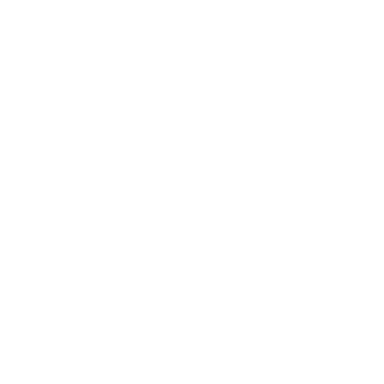 Implement & Act
Understand and acquire relevant data
Start change management efforts
Analyze & Transform
Transform data into insights
Announce & Market
Communicate decisions and start change management efforts
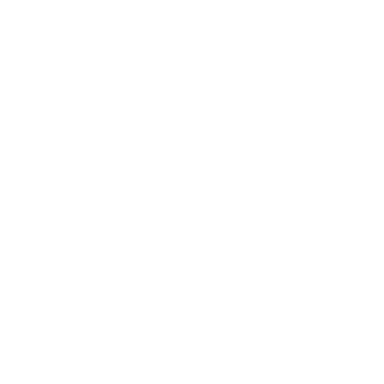 Validate & Verify
Resolve & Decide
Validate the insights
Transform insights into decisions